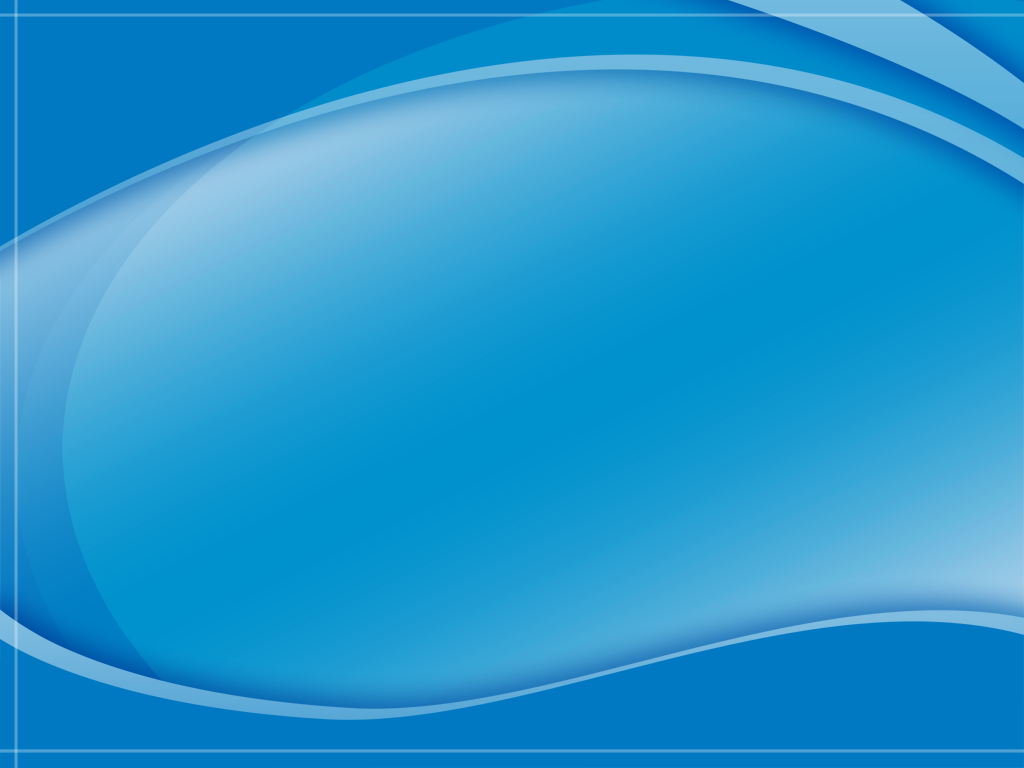 Strategies to Enhance African American Male Prescribed Math Course Success RatesThe M² (Mentoring and Mathematics) Program
Dr. Marva Lucas
&
Dr. Christina Cobb
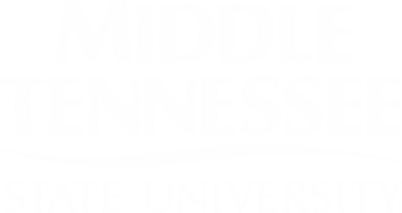 1
Overview
Significance of program

Goals of the program

Outline of the program

Challenges of the program

Future steps
Significance of program
At the 2018 TBR Biennial Conference on Diversity, Equity and Completion, campus teams met to share initiatives that had been developed to address measures to improve engagement, retention, and success of underrepresented student populations.

After observing several presentations, individual campus teams were given their institution’s 2018 Access and Success Equity Profile furnished by THEC.
 
MTSU African American (AA) male six-year graduation rate was 30.4 %. The gap between this group and white males was 17 points and between this group and AA females was 20.4 points.
Significance of program (cont.)
Successful completion of a general education mathematics course is a requirement for any major at MTSU. 
Some majors require a C grade or better.
Having been made aware of the MTSU graduation data furnished by THEC and then following up by looking at data in the department, which oversees learning support, this project was designed to incorporate strategies to enhance AA male prescribed math course pass rates, ultimately leading to greater persistence and greater graduation rates.
Goals
Identify students based on:
ACT math sub scores 
High school GPA
Past academic performance
Faculty recommendation
Provide academic interventions 
Provide peer mentors/tutors
Provide faculty/staff mentors
Outline
Develop expectations for each group

Create a timeline and check-ins for events

Identify African American male faculty/staff mentors

Identify African American male students for peer mentors/tutors

Match program participants with peer/student mentors and with faculty/staff mentors

Create a template for record keeping
Outline Cont.
Host a welcome event 
Mentors meet with students at least once every three weeks face-to-face 
Peer mentors meet with students once a week 
Co PI’s check in with faculty/staff mentors and peer mentors 
Host a Math Game Night
Challenges
Securing faculty/staff mentors

Getting follow through from student mentors and mentees

Balancing tutoring hours with budget
Future steps
Meet to assess the program

Make recommendations

Discuss presentations/articles